Ichthyology
Shanghai Ocean University
Fall, 2022
Lesson 2 Skeleton, skin and scales
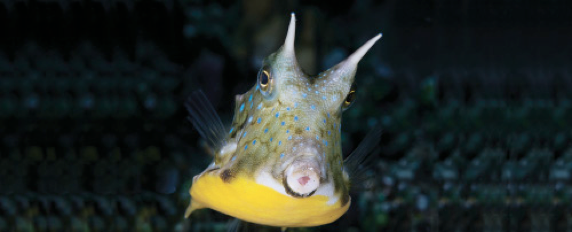 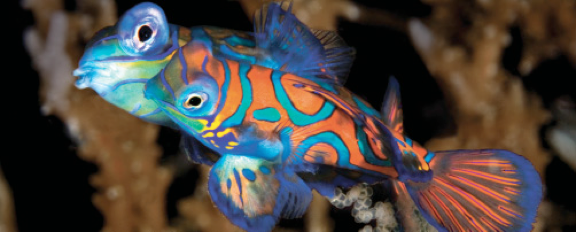 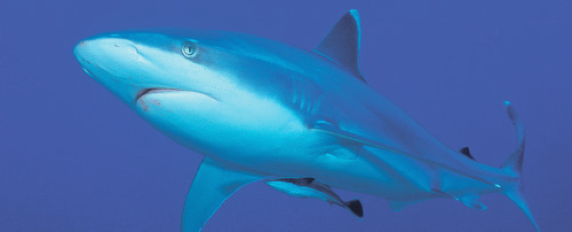 Skull (or cranium)
The skull encloses and protects the brain and is composed of the neurocranium (脑颅) and the branchiocranium (咽颅). 
Actinopterygians (辐鳍鱼类) have more skull bones than do sarcopterygians (肉鳍鱼类).
Skull (or cranium)
Neurocranium
The neurocranium is derived from the chondrocranium (the original cartilaginous braincase) and the dermatocranium (dermal bones derived from scales). 
Actinopterygian skull bones can be divided into four regions: ethmoid (筛骨区), orbital (蝶区), otic (耳区), and basicranial (枕区).
Ethmoid region
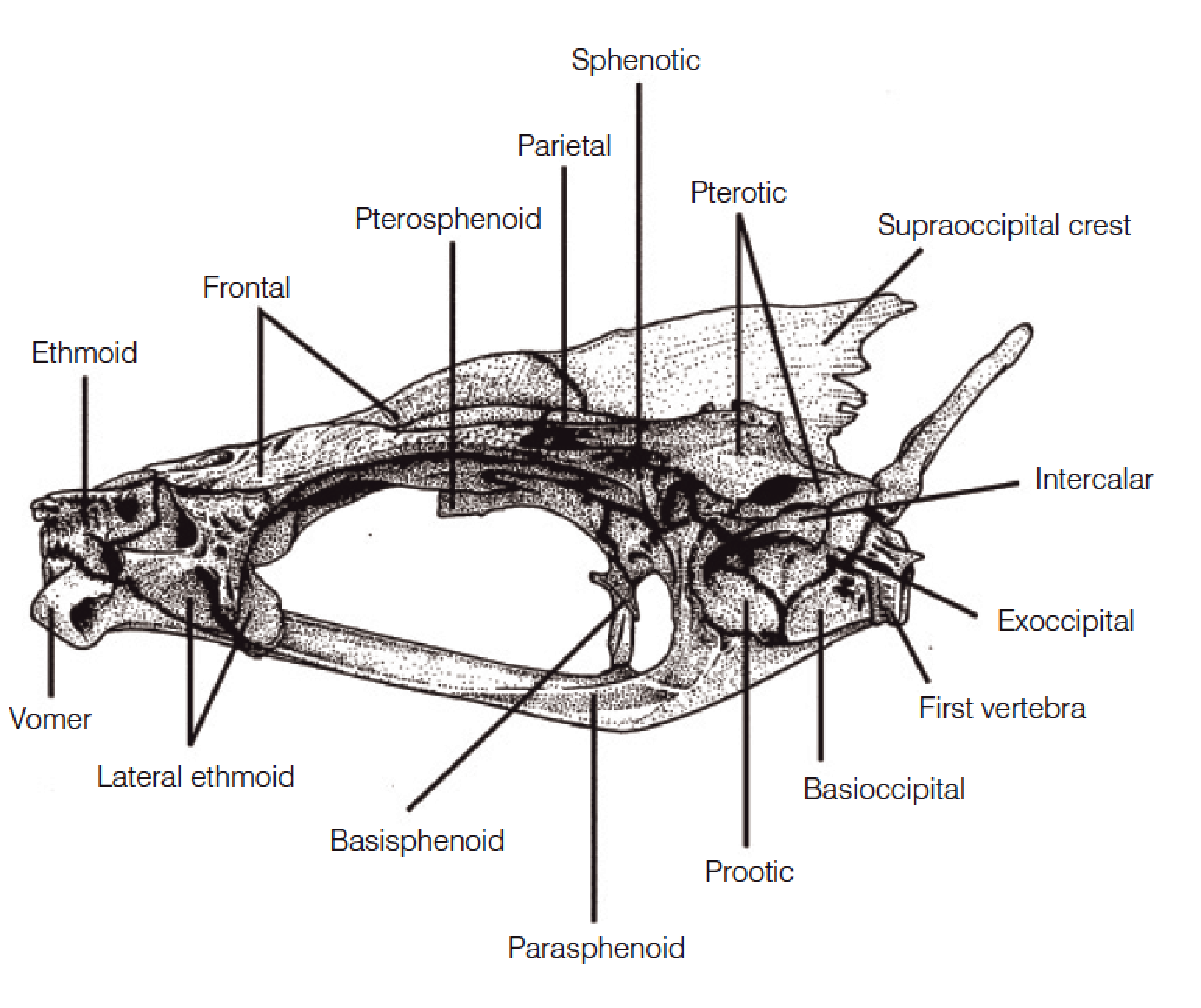 Two sets of dermal bones in this region:
 vomer (犁骨)
 mesethmoid (中筛骨)
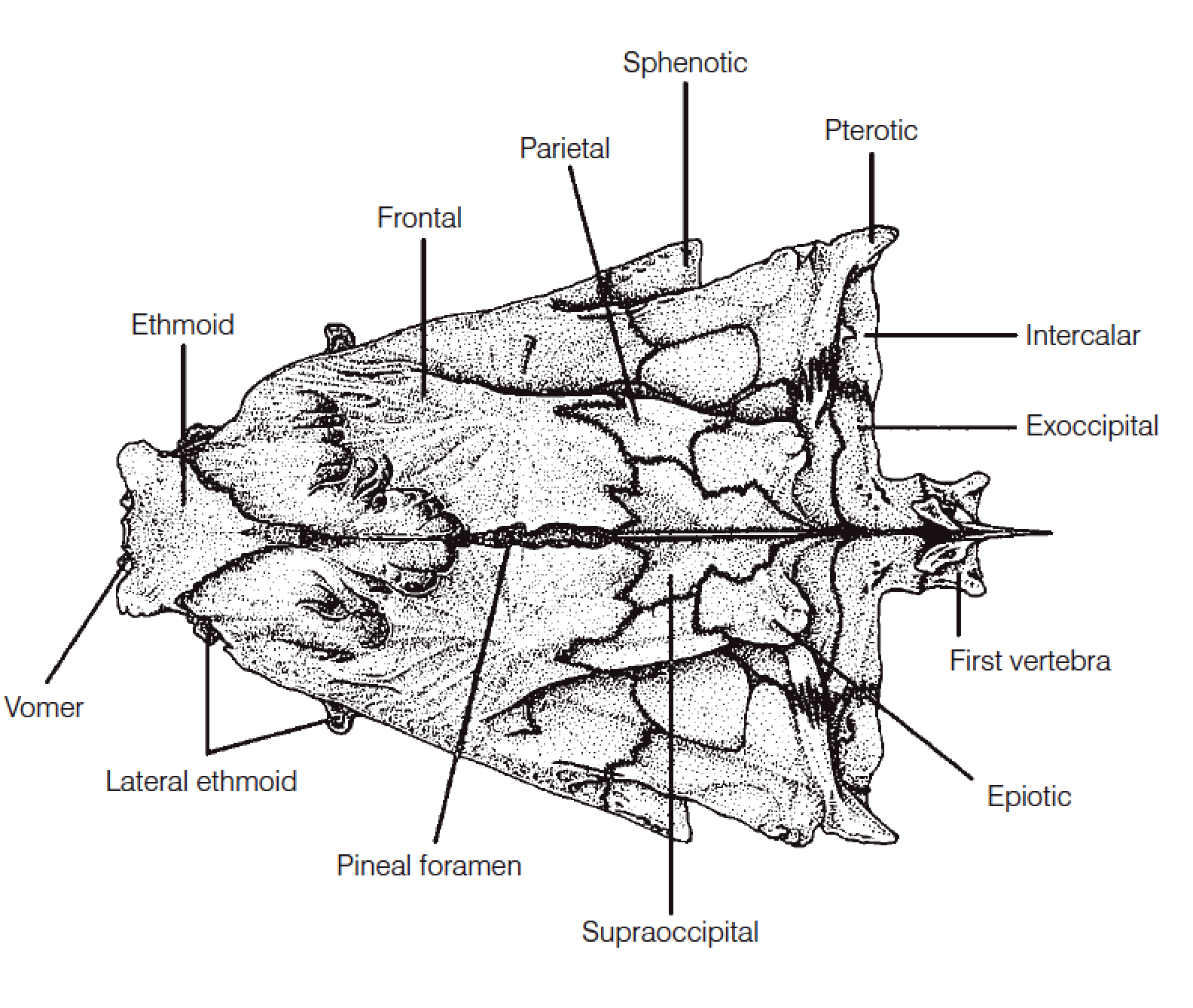 Two main sets of cartilage bones:
 lateral ethmoids
 ethmoid (筛骨)
Orbital region
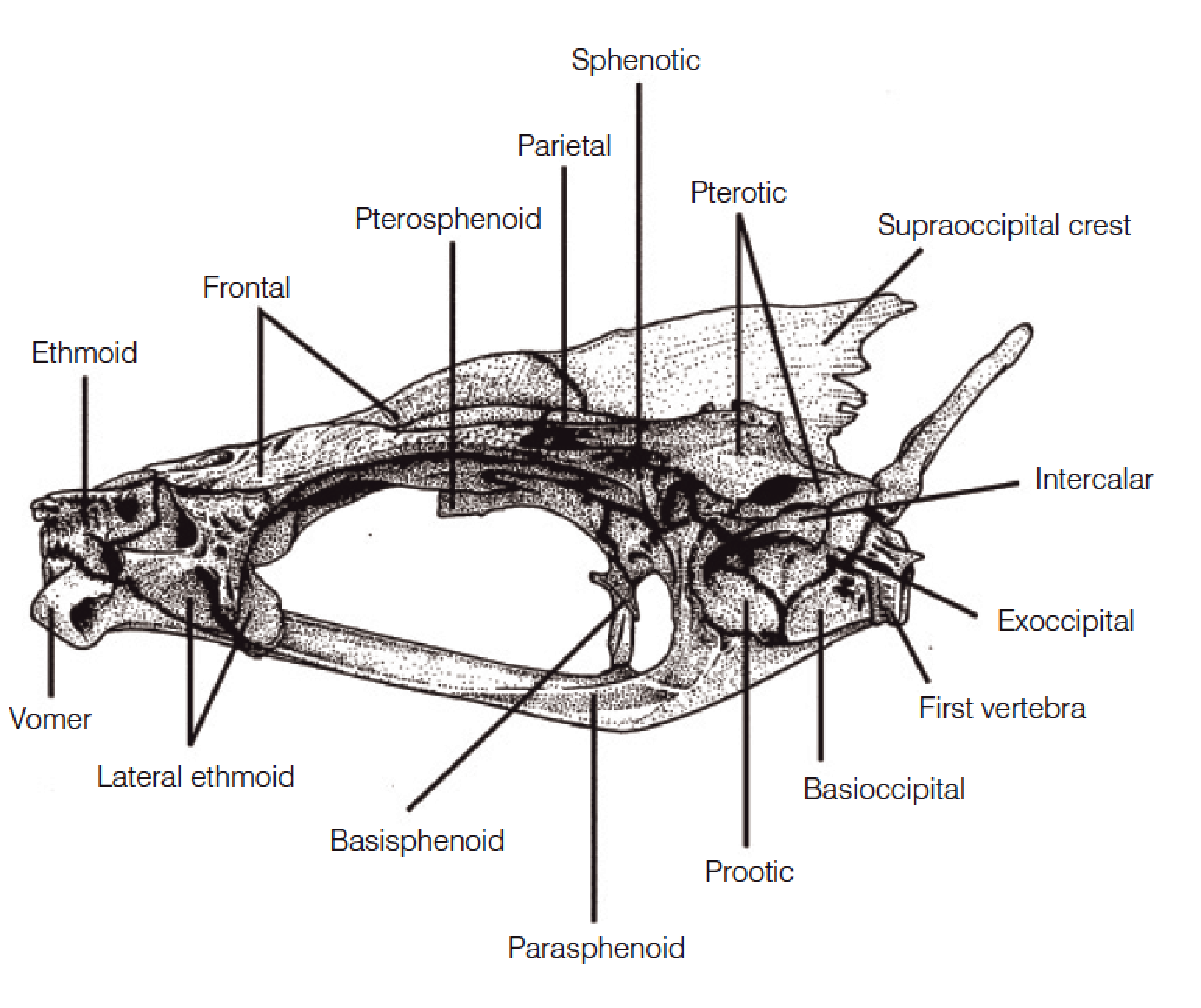 Two sets of dermal bones in this region:
 the paired frontals (额骨)
 the circumorbitals  (围眶骨)
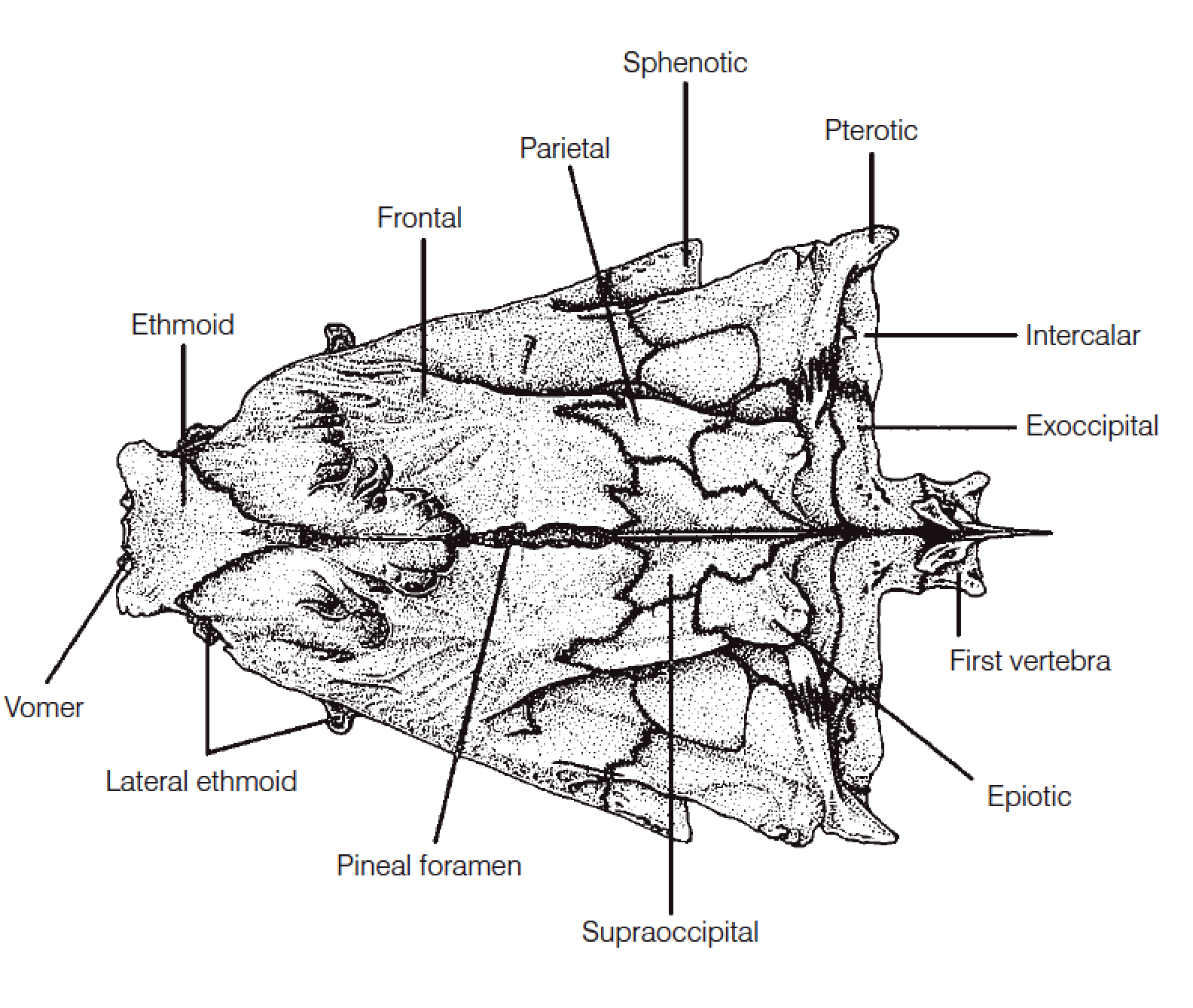 Three sets of cartilage bones:
 Pterosphenoids (翼蝶骨)
 Basisphenoid (基蝶骨)
 Parasphenoid (副蝶骨)
Sclerotic cartilages (巩膜软骨)
Orbital region
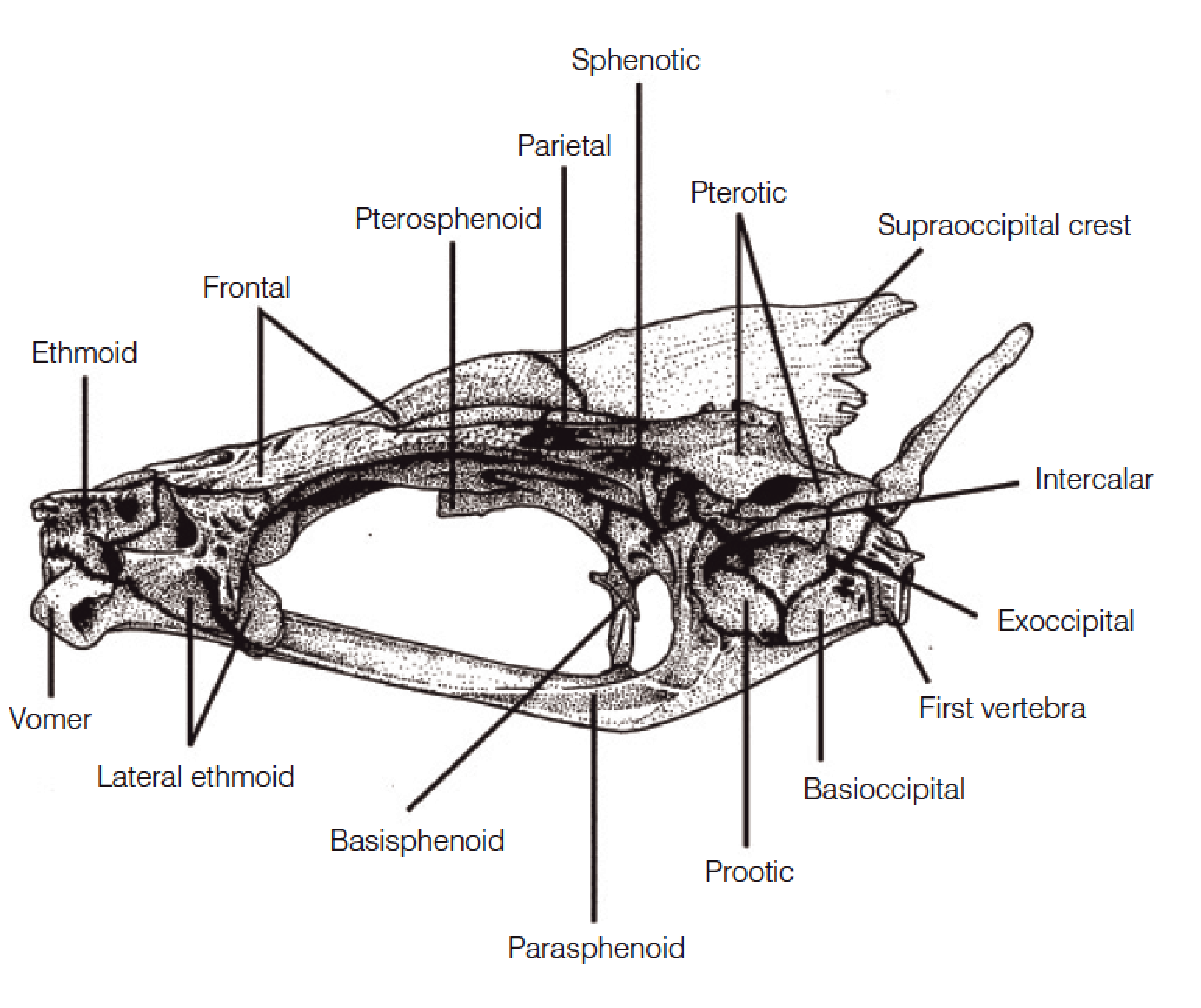 Two sets of dermal bones in this region:
 the paired frontals
 the circumorbitals
-A chain of infraorbital bones (眶下骨)
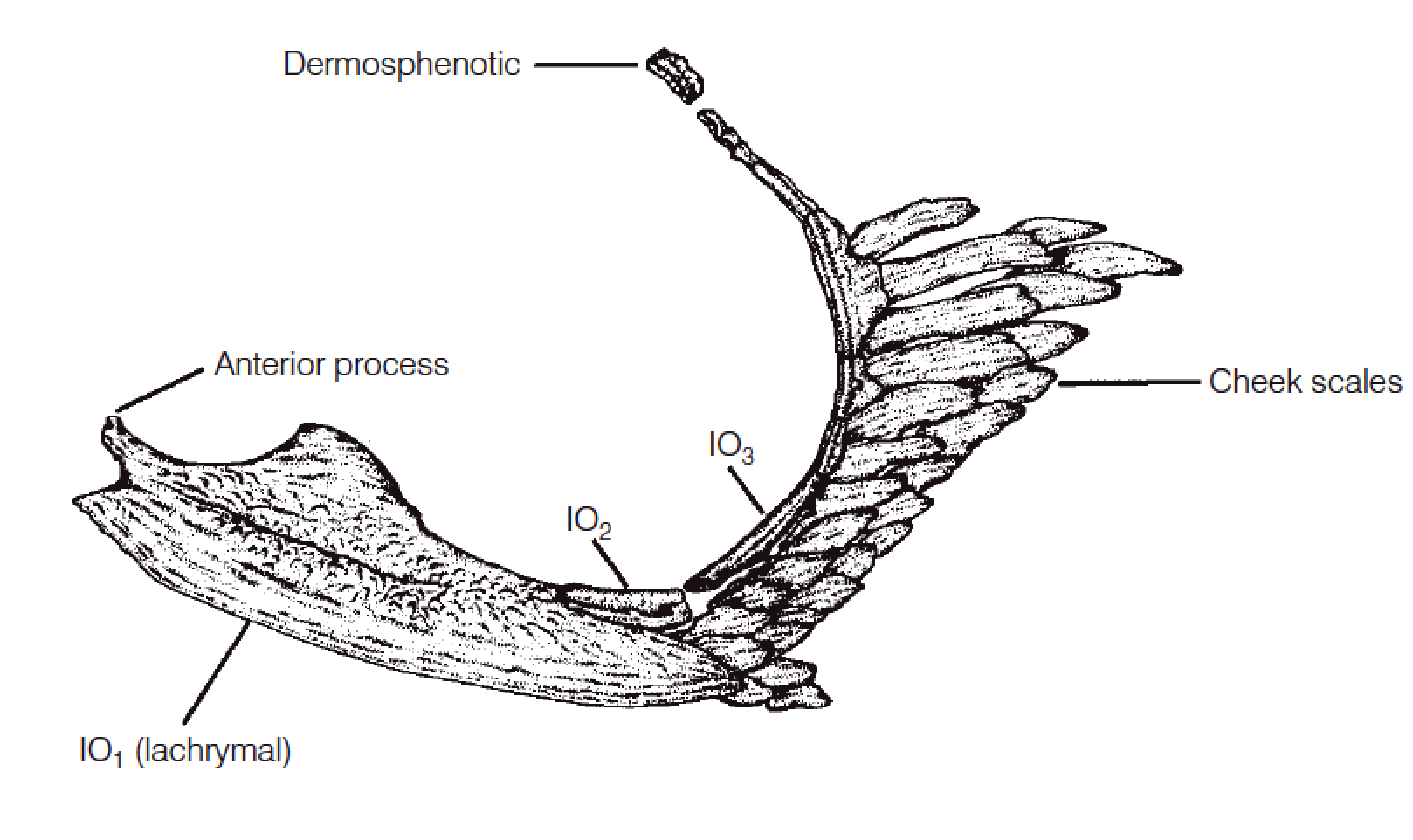 Otic region
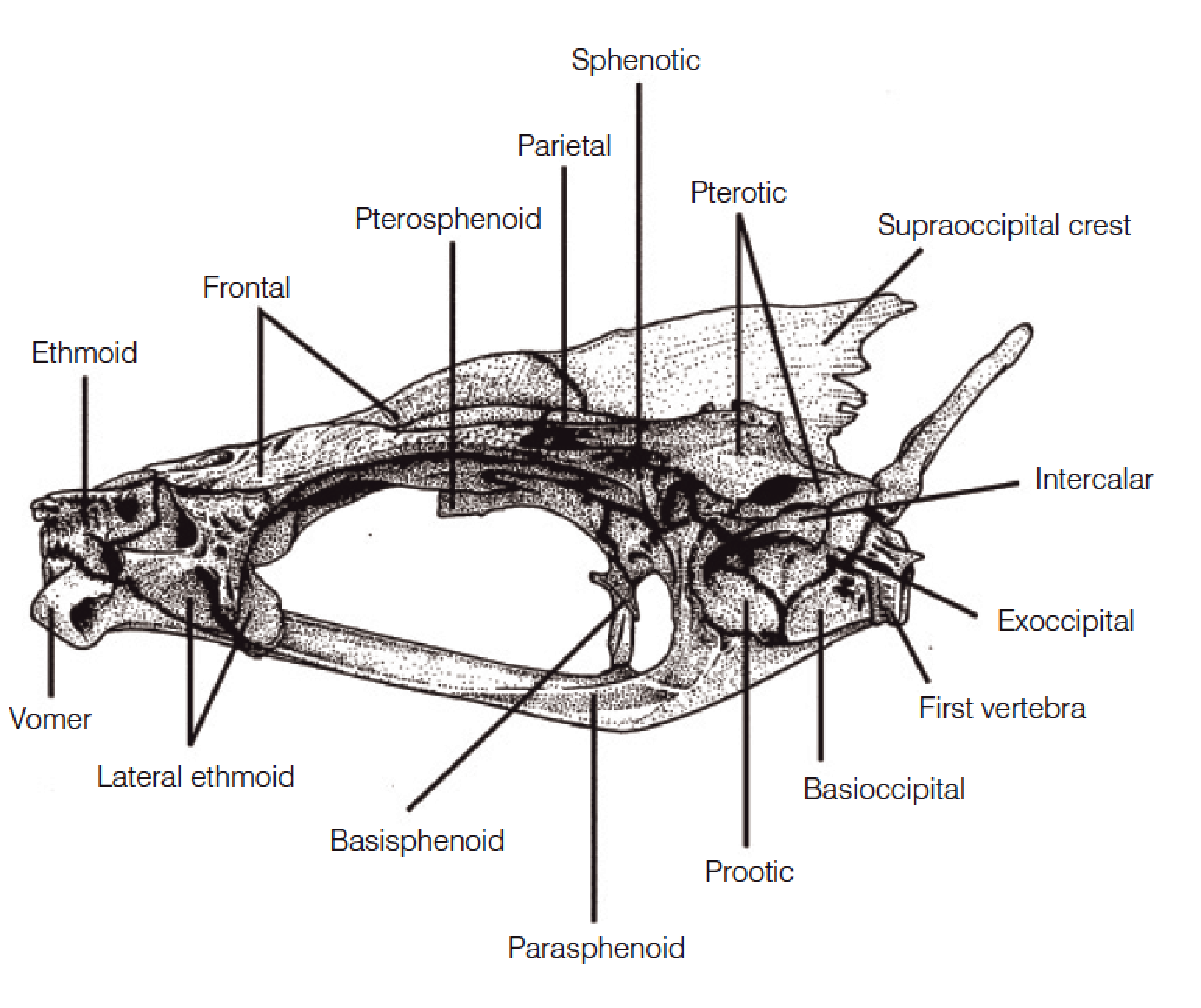 Five cartilage bones enclose each bilateral otic (ear) chamber inside the skull:
 Sphenotics (蝶耳骨)
 Pterotics (翼耳骨)
 Prootics (前耳骨)
 Epiotics (上耳骨)
 Intercalars (间骨)
Dermal bones
 Parietals (顶骨)
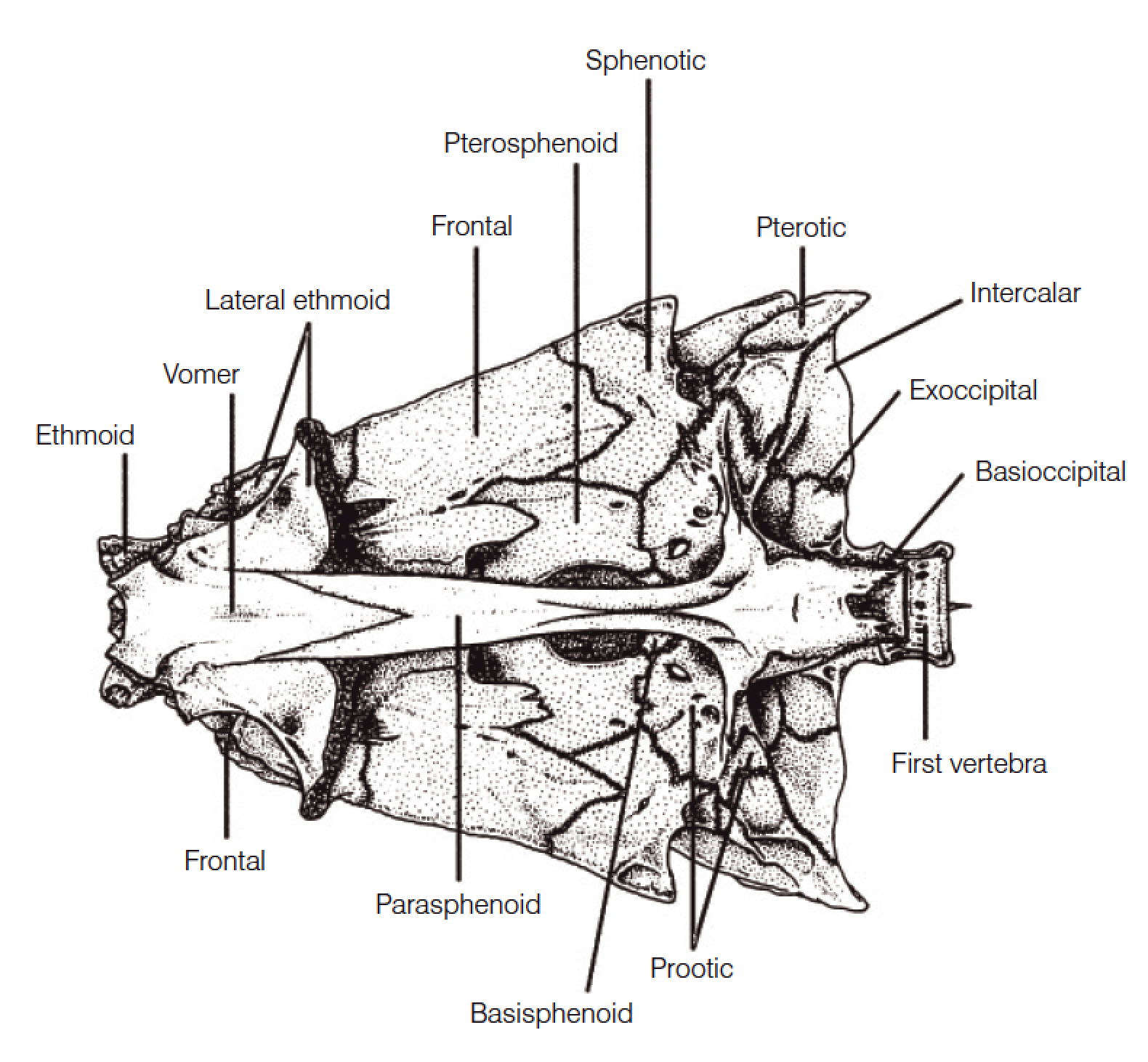 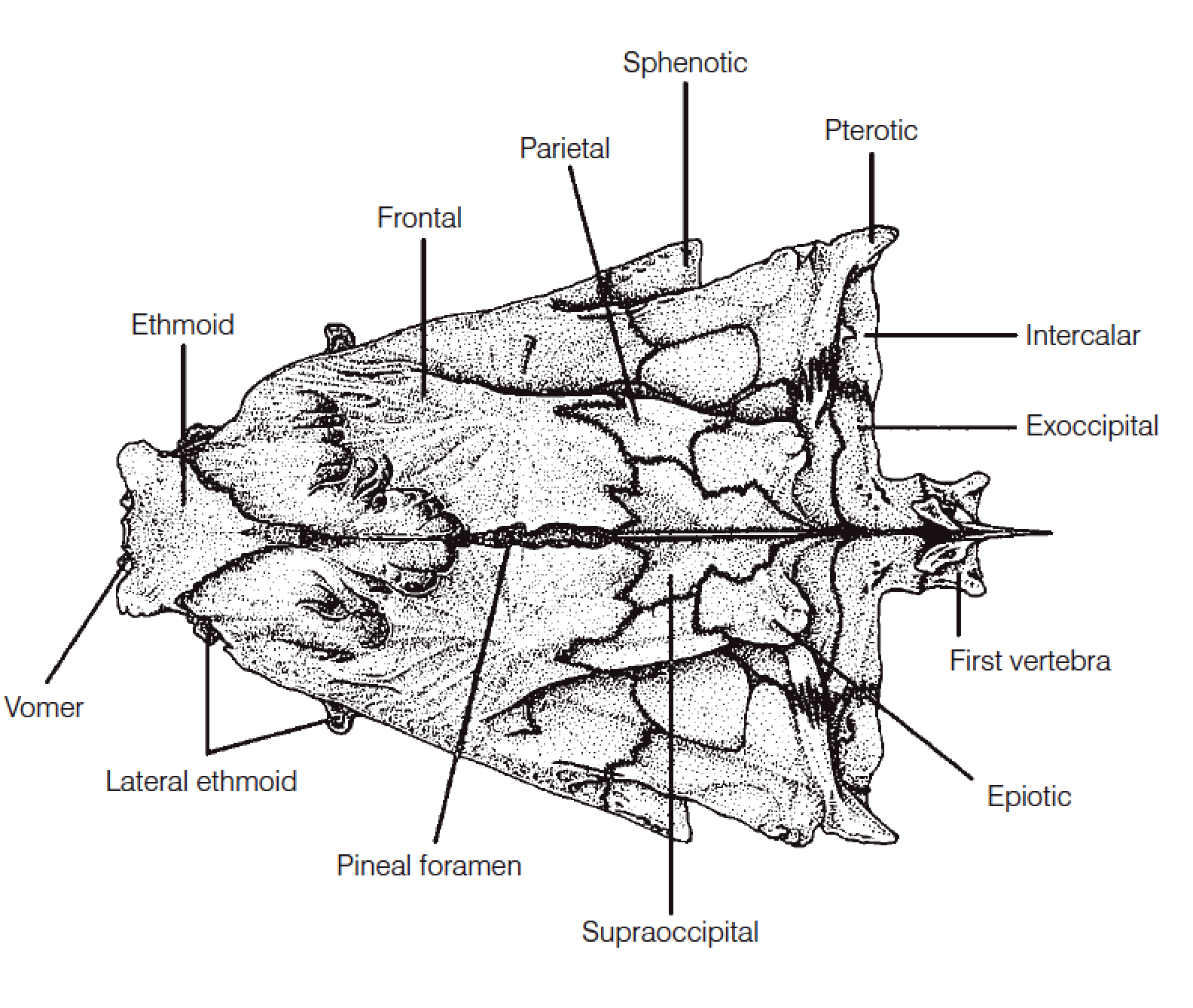 Basicranial region
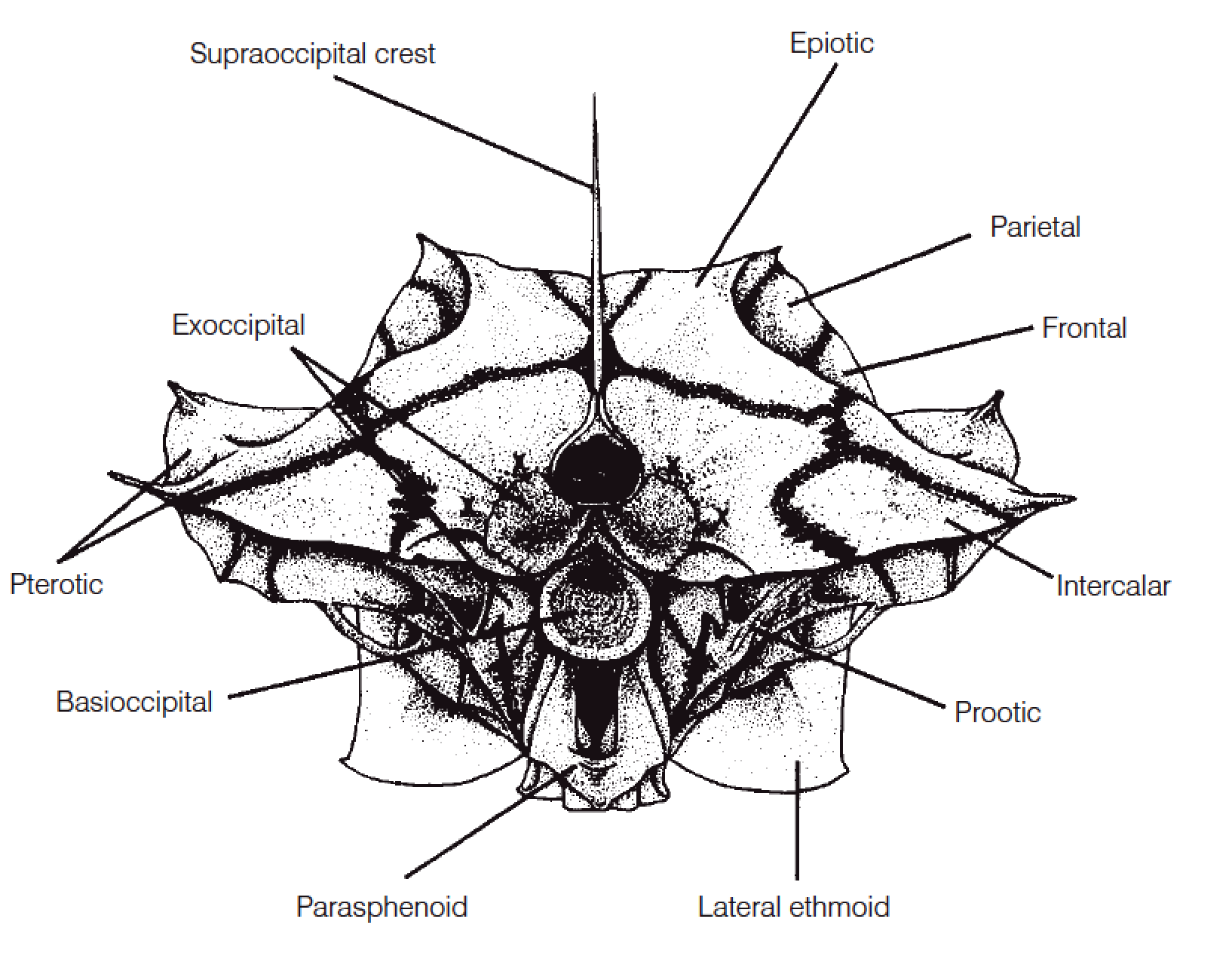 Three sets of cartilage bones,:
 Exoccipitals (外枕骨)
 Basioccipital (基枕骨)
 Supraoccipital (上枕骨)
Dermal bones
 parasphenoid (副蝶骨)
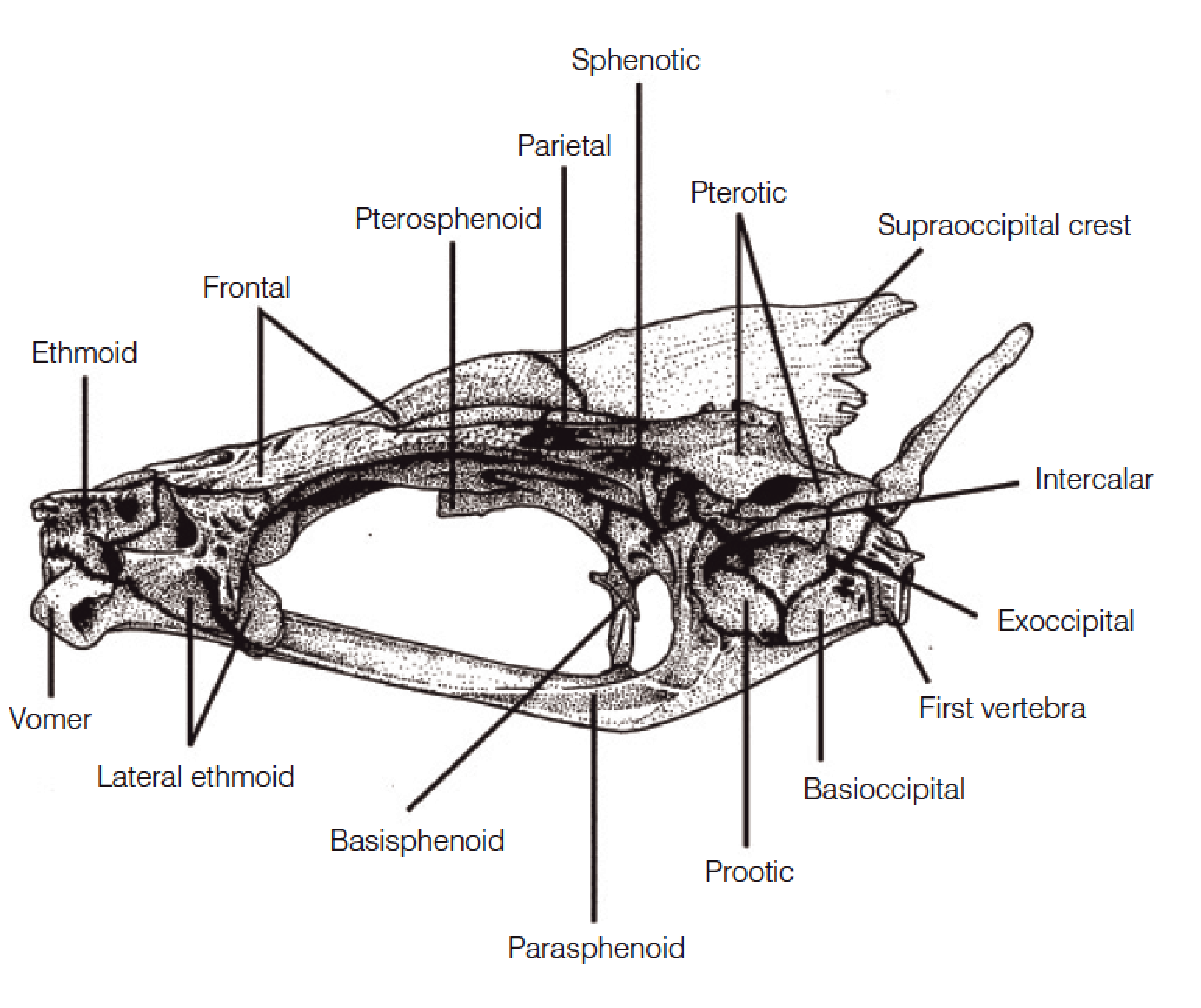 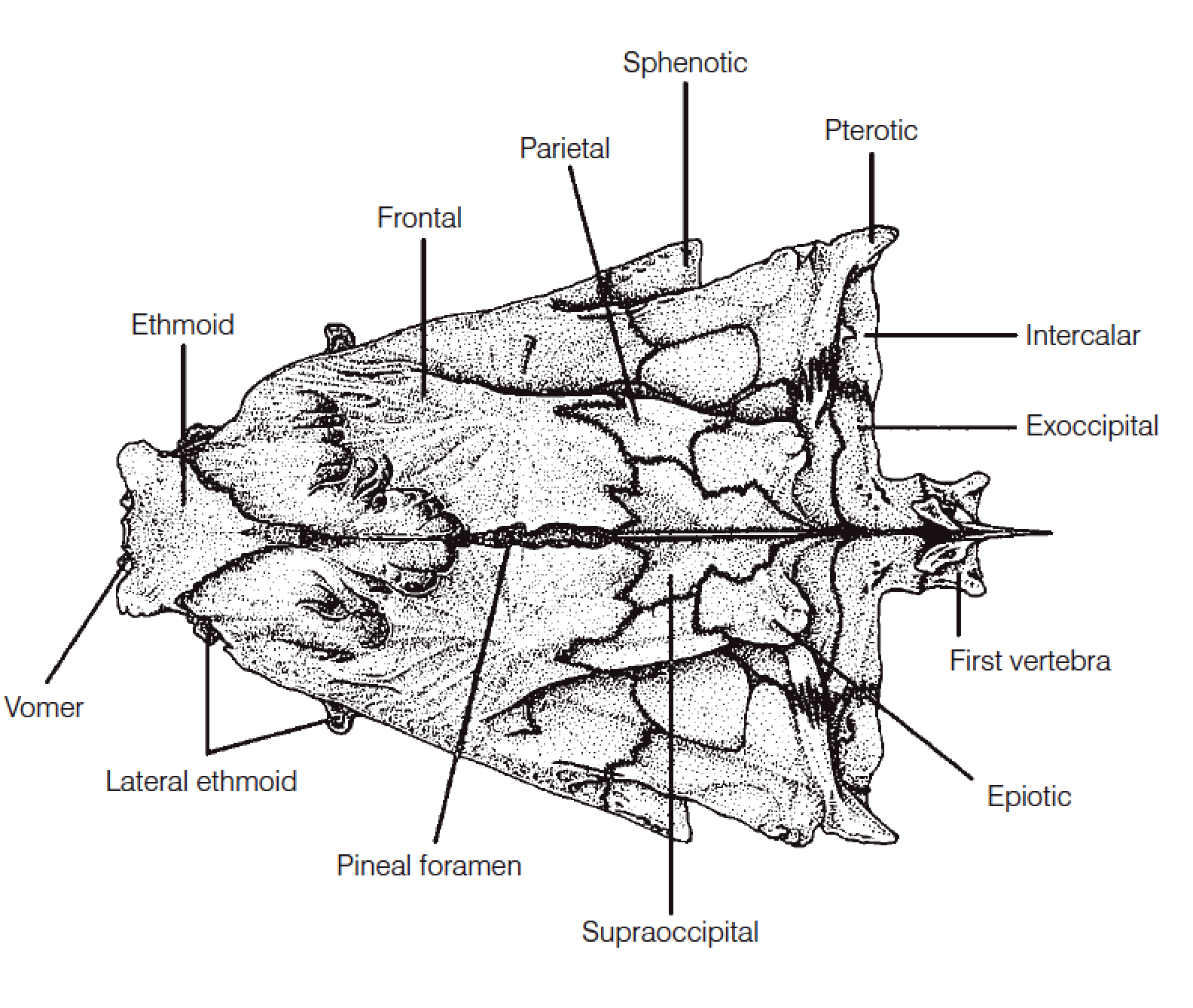 Branchiocranium
The branchiocranium is divisible into five parts: 
Mandibular (颌骨)
Palatine (腭骨)
Hyoid (舌骨)
Opercular (鳃盖骨)
Branchial (鳃)
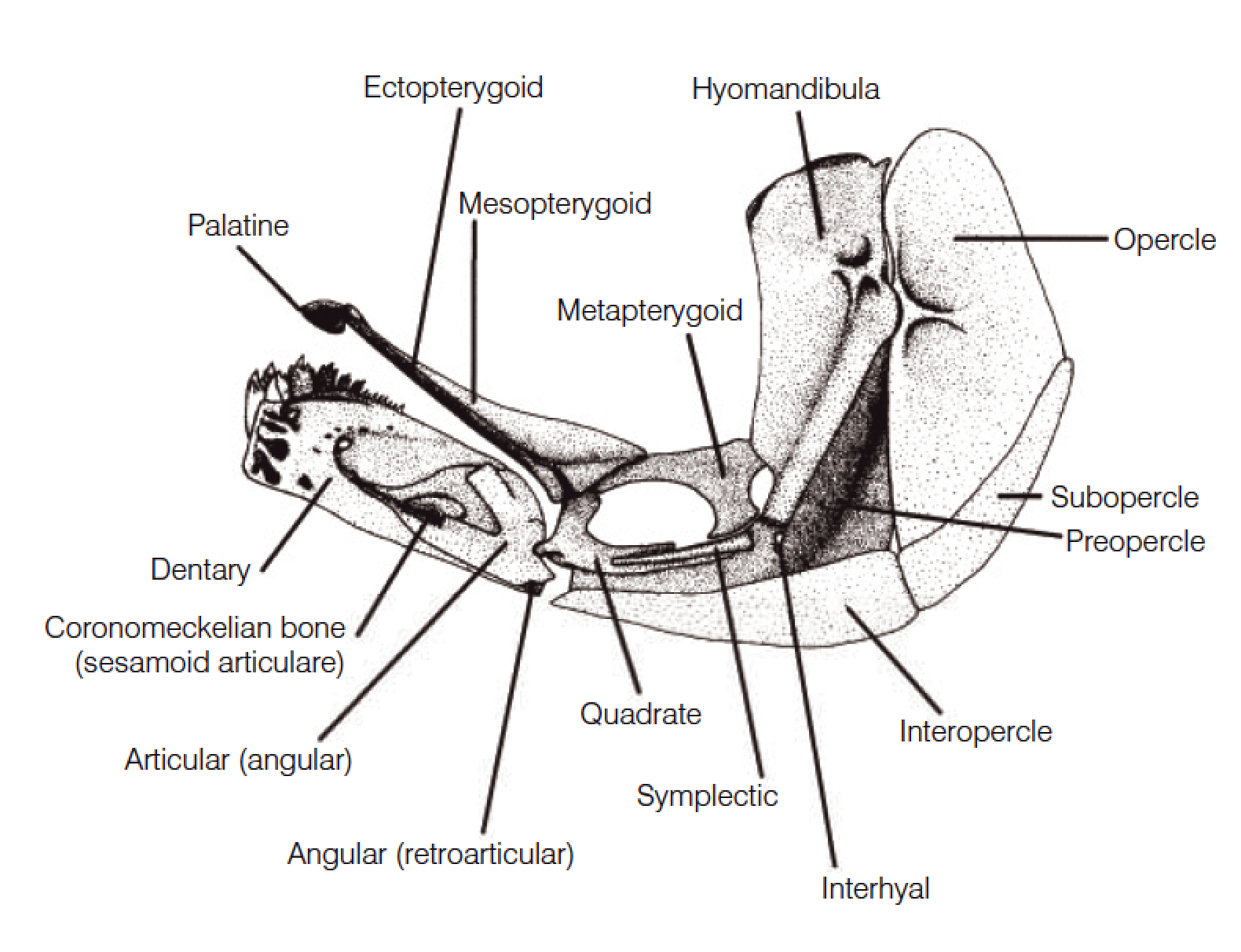 Mandibular arch
Upper jaw known as the palatoquadrate cartilage (腭方软骨) in Chondrichthyes
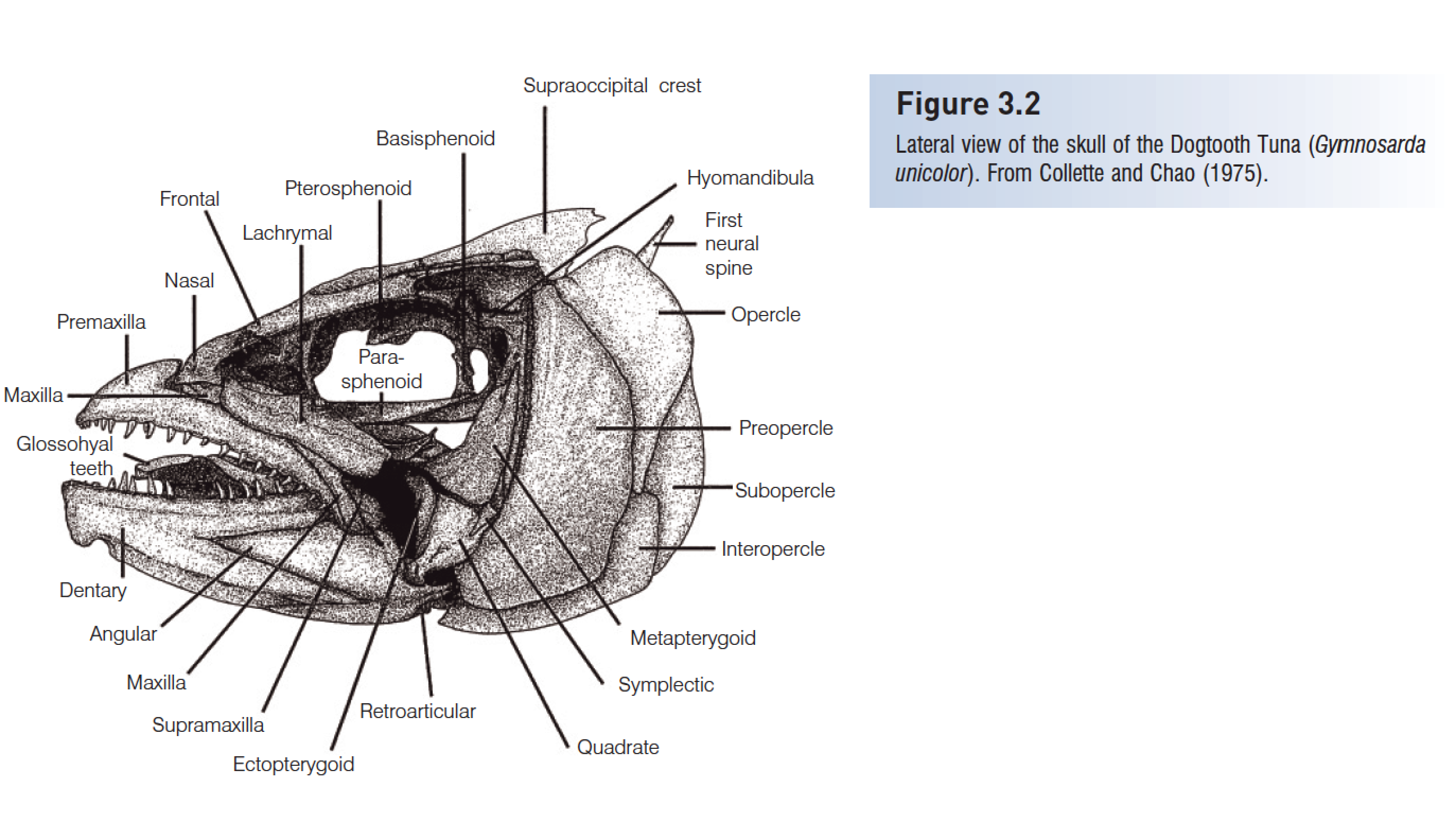 in bony fishes. may have three sets of bones. 
 Premaxillae (前颔骨)
 Maxillae (上颌骨)
 Supramaxilla (上主上颌骨)
Mandibular arch
The lower jaw consists of Meckel’s cartilage in Chondrichthyes.
In bony fishes:
 dentary (齿骨)
 articular (下颚关节骨)
 angular (隅骨)
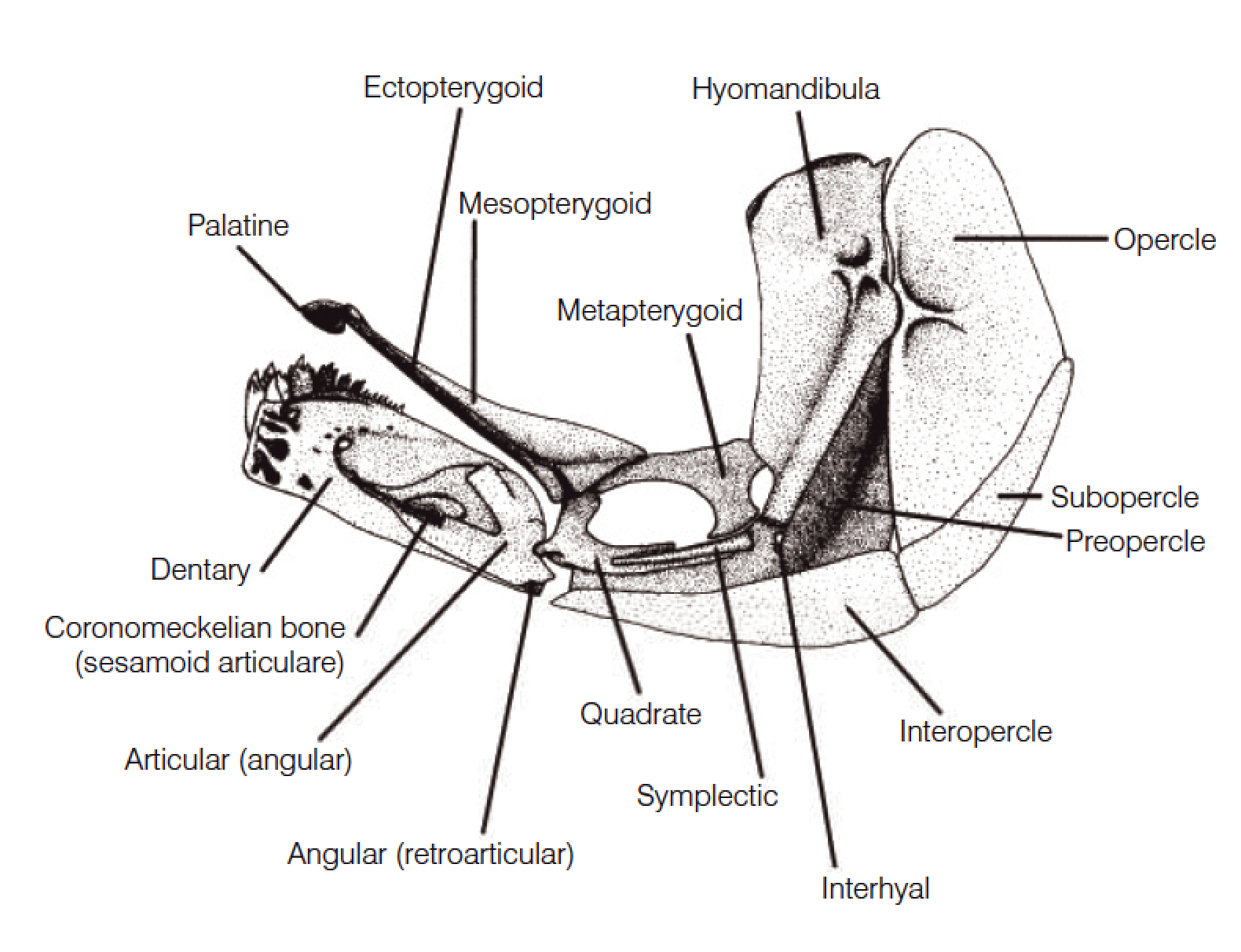 CT scan, a skull of Microdus chalmersi
Ventral view of the neurocranium
Ventral view of the neurocranium
H Li, Y. He, J. Jiang, Z. Liu, C. Li, 2018. Molecular systematics and phylogenetic analysis of the Asian endemic freshwater sleepers (Gobiiformes: Odontobutidae). Molecular Phylogenetics and Evolution, 121, 1–11.
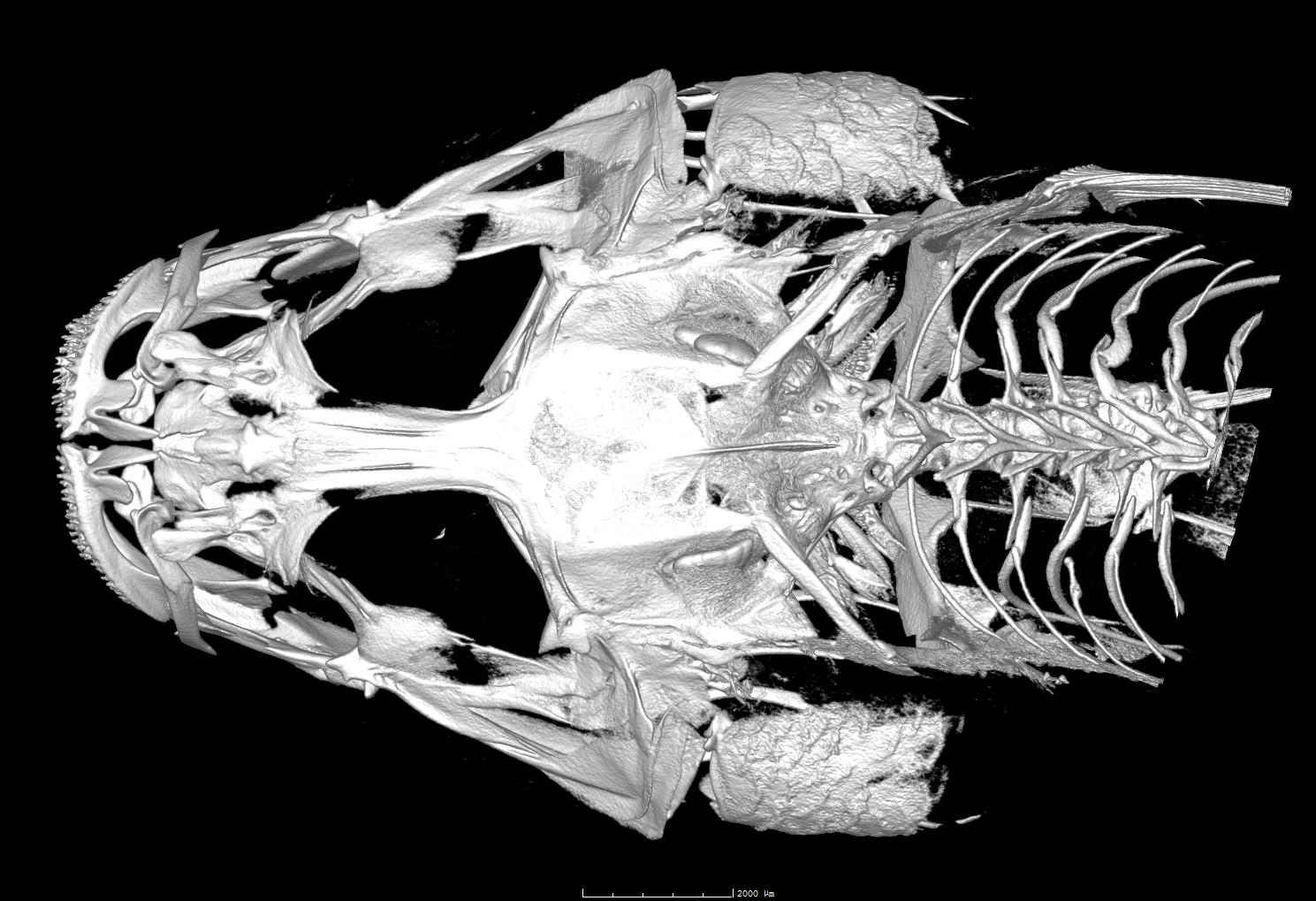 Microdus chalmersi ???
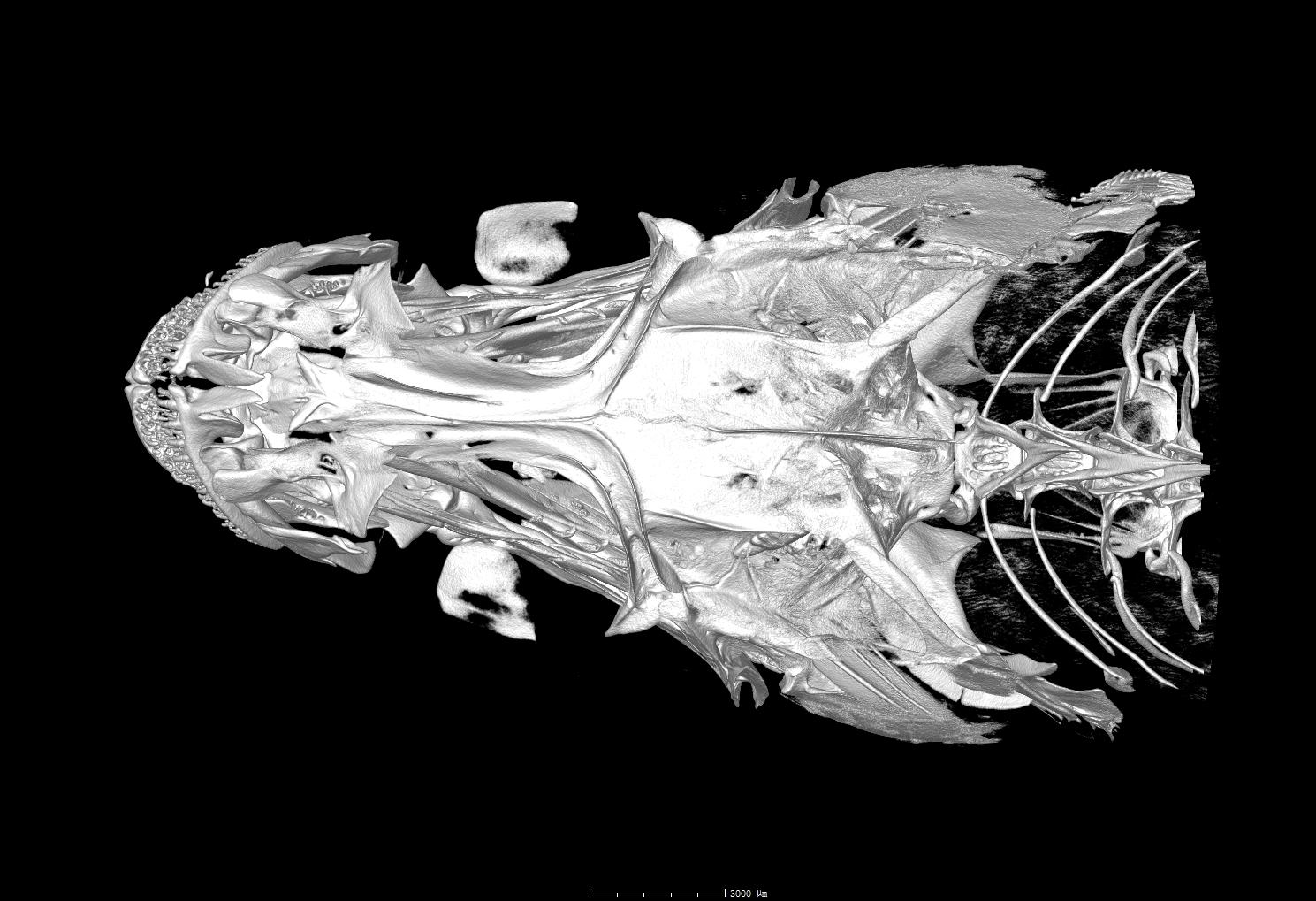 Microdus chalmersi